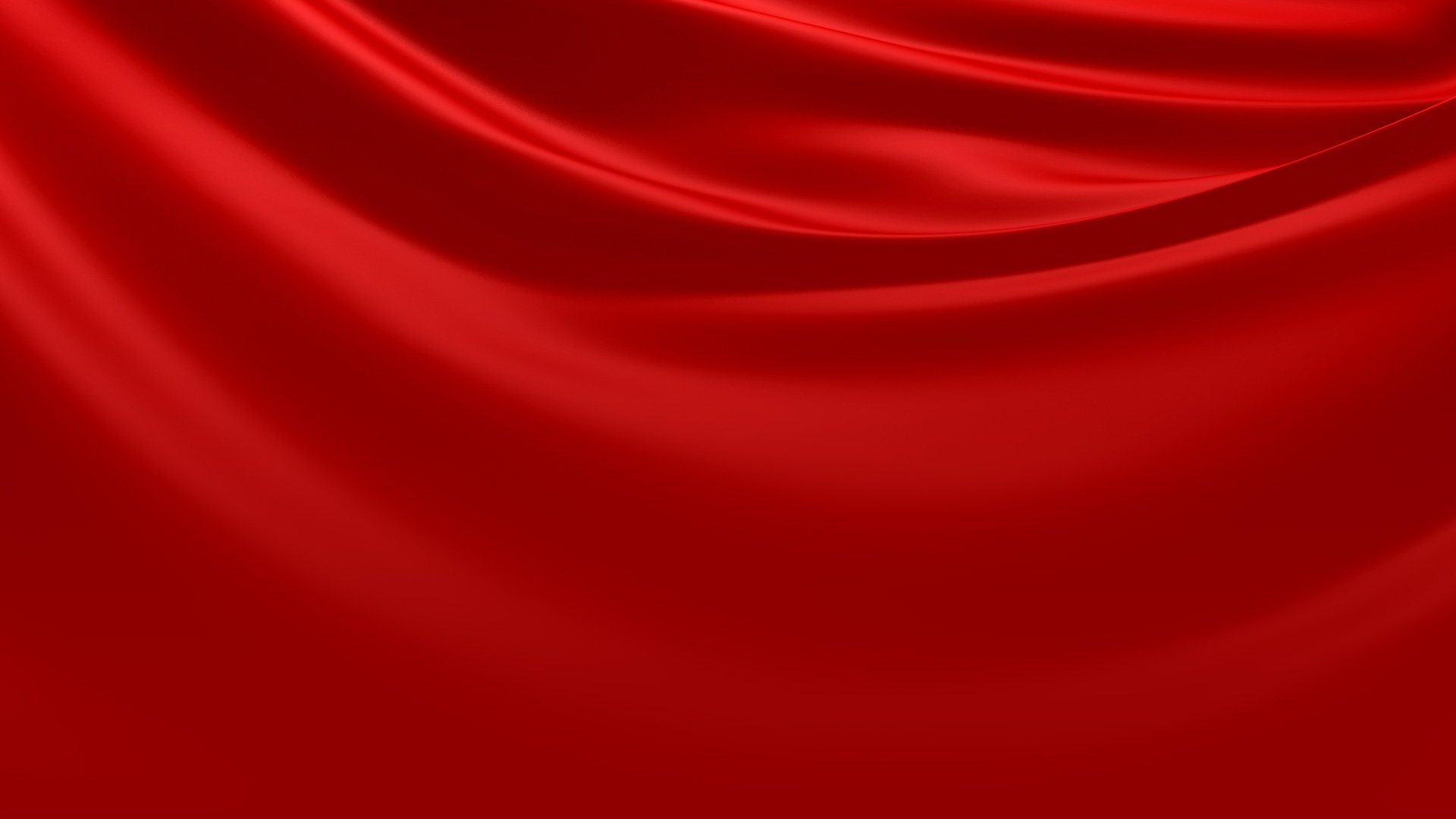 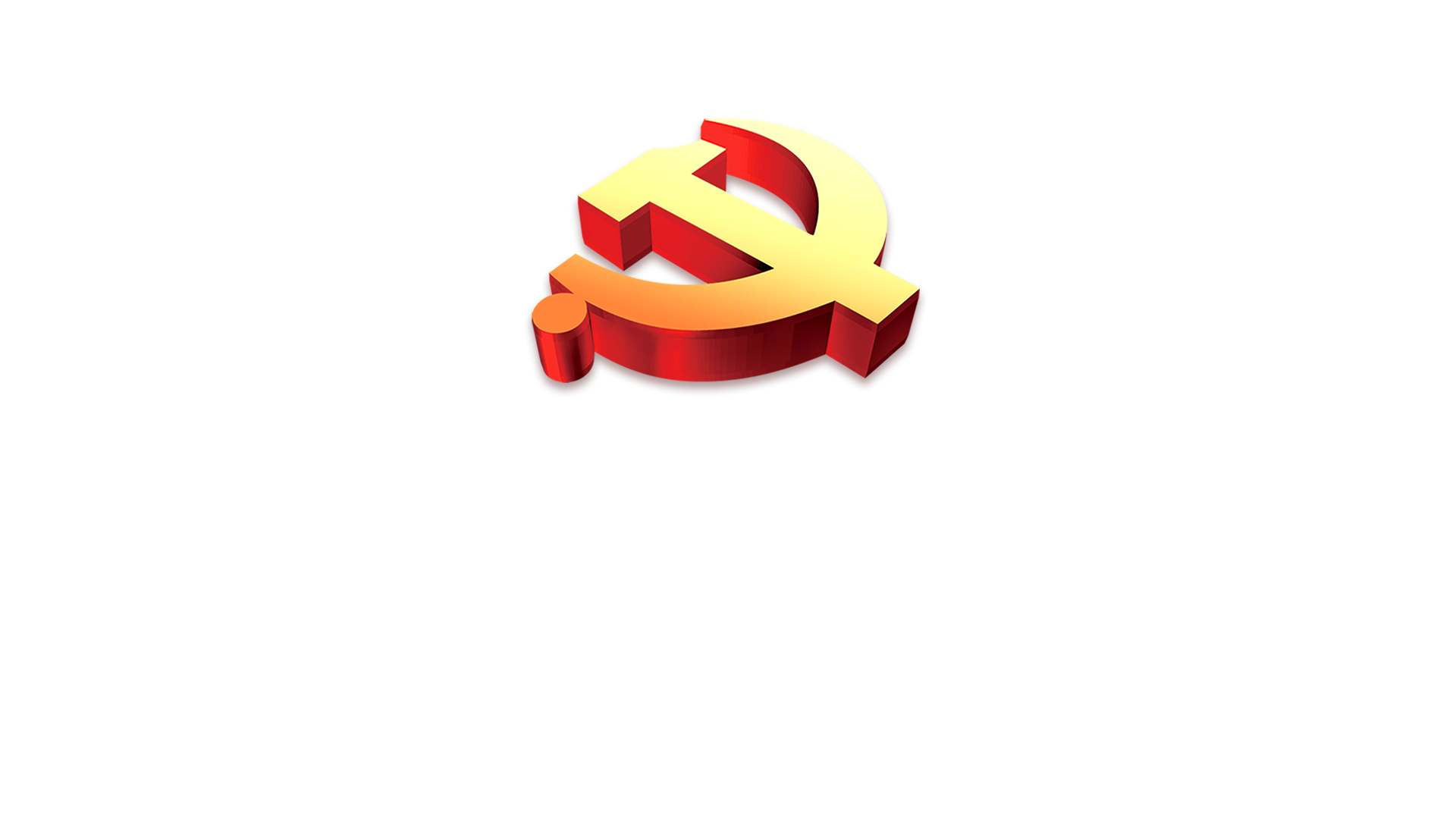 中国共产党建党纪念日
热烈庆祝中国共产党成立
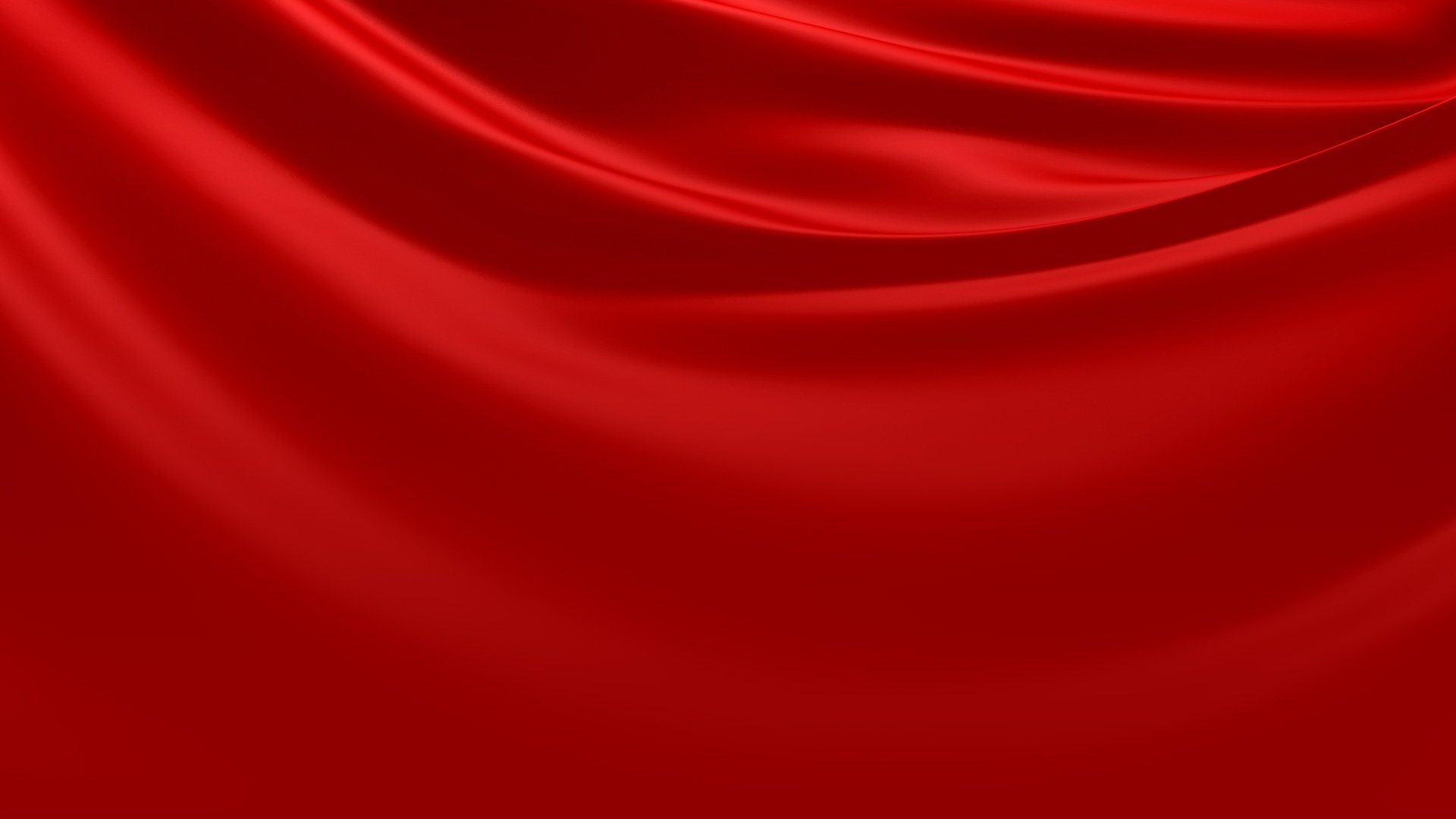 前言
输入具体内容输入具体内容输入具体内容输入具体内容输入具体内容输入具体内容输入具体内容输入具体内容输入具体内容输入具体内容输入具体内容输入具体内容输入具体内容输入具体内容输入具体内容输入具体内容

        输入具体内容输入具体内容输入具体内容输入具体内容输入具体内容输入具体内容输入具体内容输入具体内容输入具体内容输入具体内容输入具体内容输入具体内容输入具体内容输入具体内容输入具体内容输入具体内容输入具体内容输入具体内容输入具体内容输入具体内容
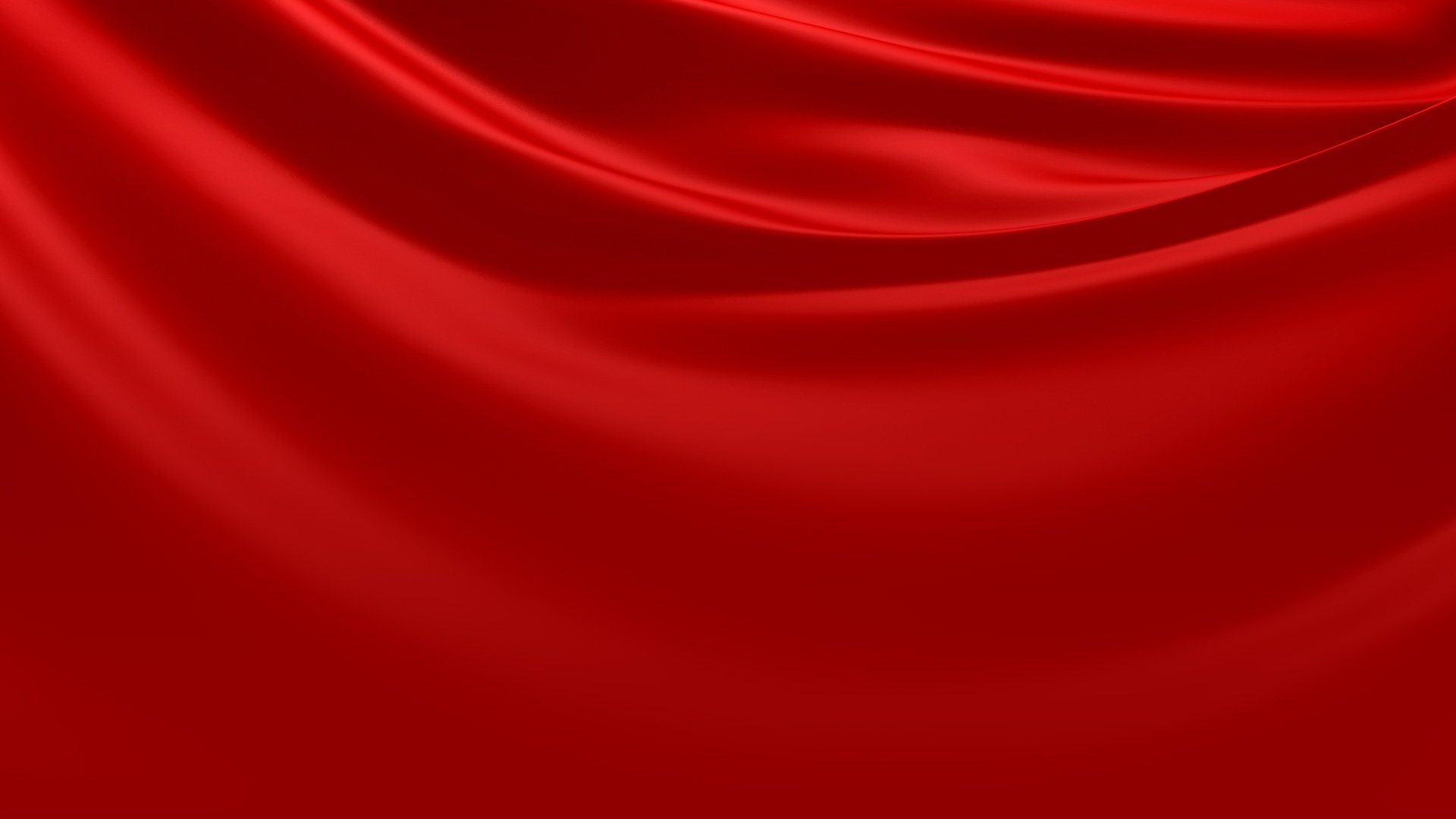 目录
标题内容标题内容标题
01
02
标题内容标题内容标题
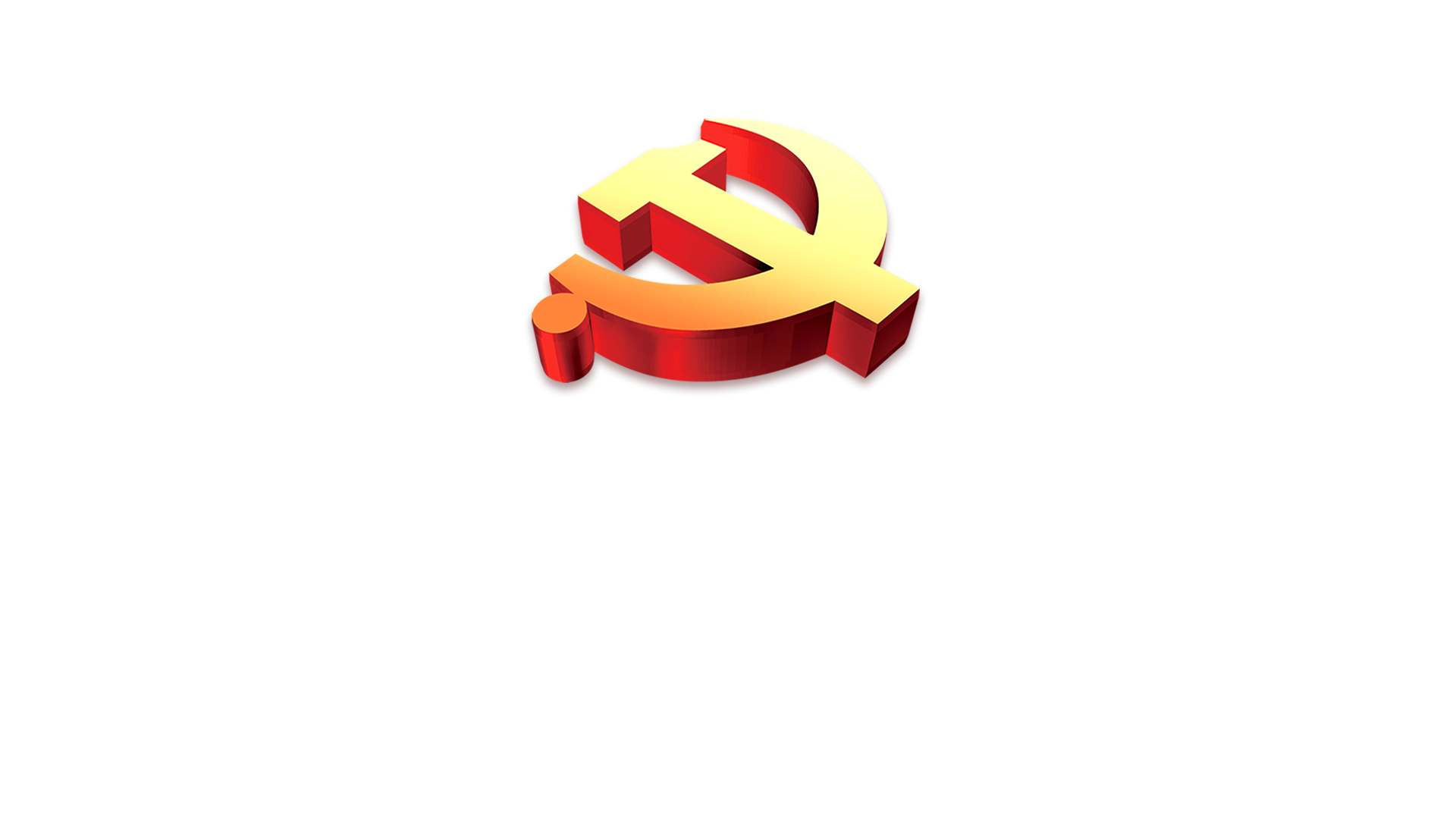 03
标题内容标题内容标题
04
标题内容标题内容标题
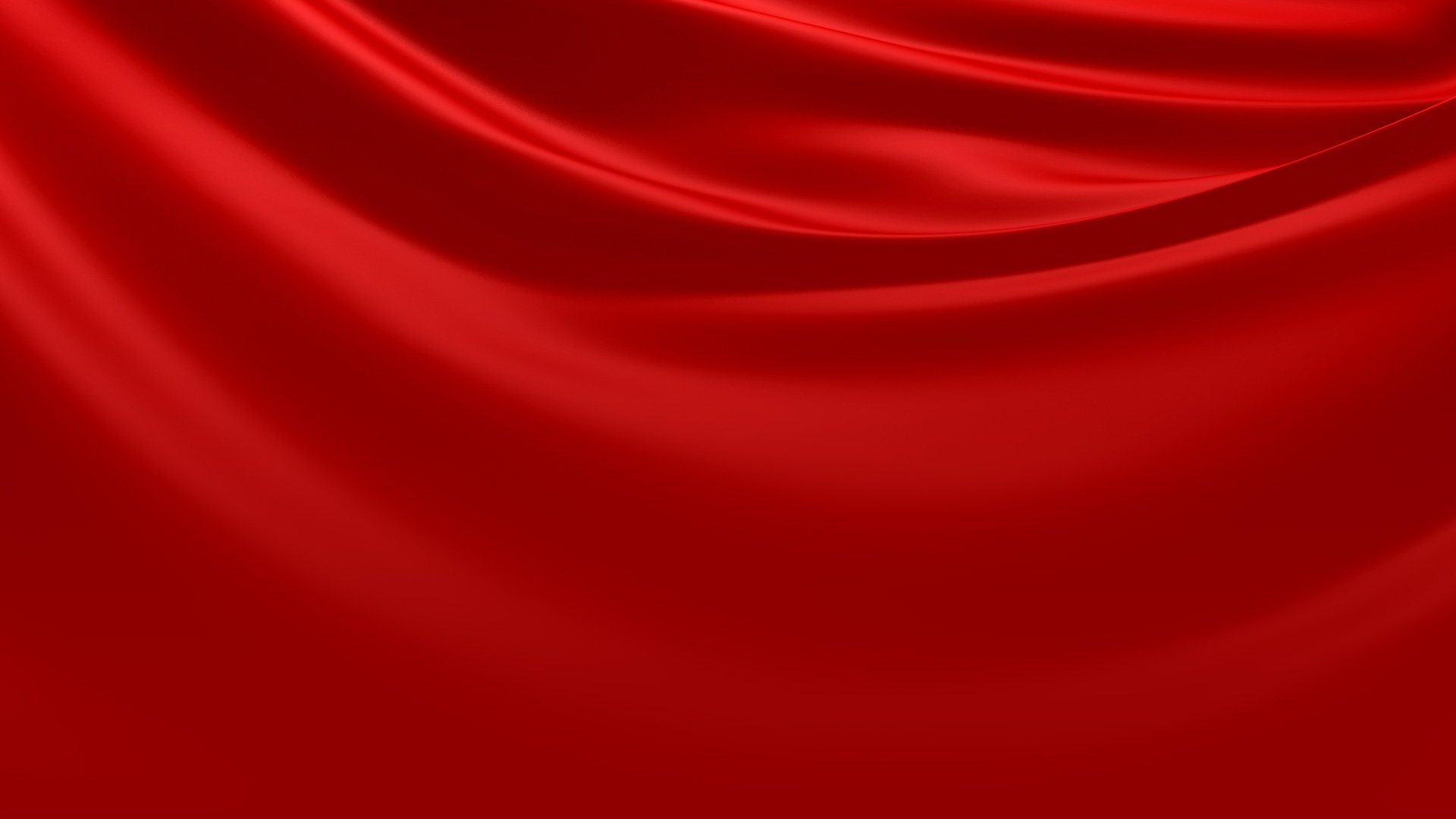 第
一
部
分
标题内容标题内容标题内容标题内容
标题标题标题标题
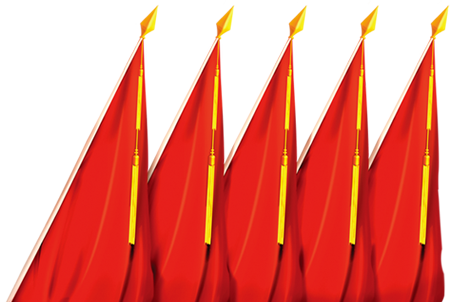 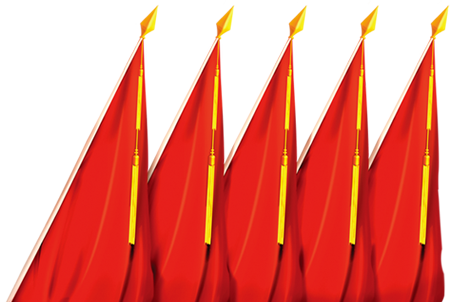 输入标题输入标题输入标题输入标题
输入具体内容输入具体内容输入具体内容输入具体内容输入具体内容输入具体内容输入具体内容输入具体内容输入具体内容输入具体内容输入具体内容输入具体内容输入具体内容输入具体内容输入具体内容输入具体内容输入具体内容输入具体内容输入具体内容输入具体内容输入具体内容输入具体内容输入具体内容输入具体内容输入具体内容输入具体内容输入具体内容输入具体内容输入具体内容输入具体内容
标题标题标题标题
输入标题输入标题输入标题输入标题输入标题输入标题输入标题
标题
输入具体内容输入具体内容输入具体内容输入具体内容输入具体内容输入具体内容输入具体内容
标题
输入具体内容输入具体内容输入具体内容输入具体内容输入具体内容输入具体内容输入具体内容
标题标题标题标题
输入标题输入标题输入标题输入标题输入标题输入标题输入标题
输入具体内容输入具体内容输入具体内容输入具体内容输入具体内容输入具体内容输入具体内容输入具体内容输入具体内容输入具体内容输入具体内容输入具体内容输入具体内容输入具体内容
标题
内容
关键词：
内容内容
内容内容
内容内容
输入具体内容输入具体内容输入具体内容输入具体内容输入具体内容输入具体内容输入具体内容输入具体内容输入具体内容输入具体内容输入具体内容输入具体内容输入具体内容输入具体内容
标题
内容
内容内容内容内容内容内容
关键词：
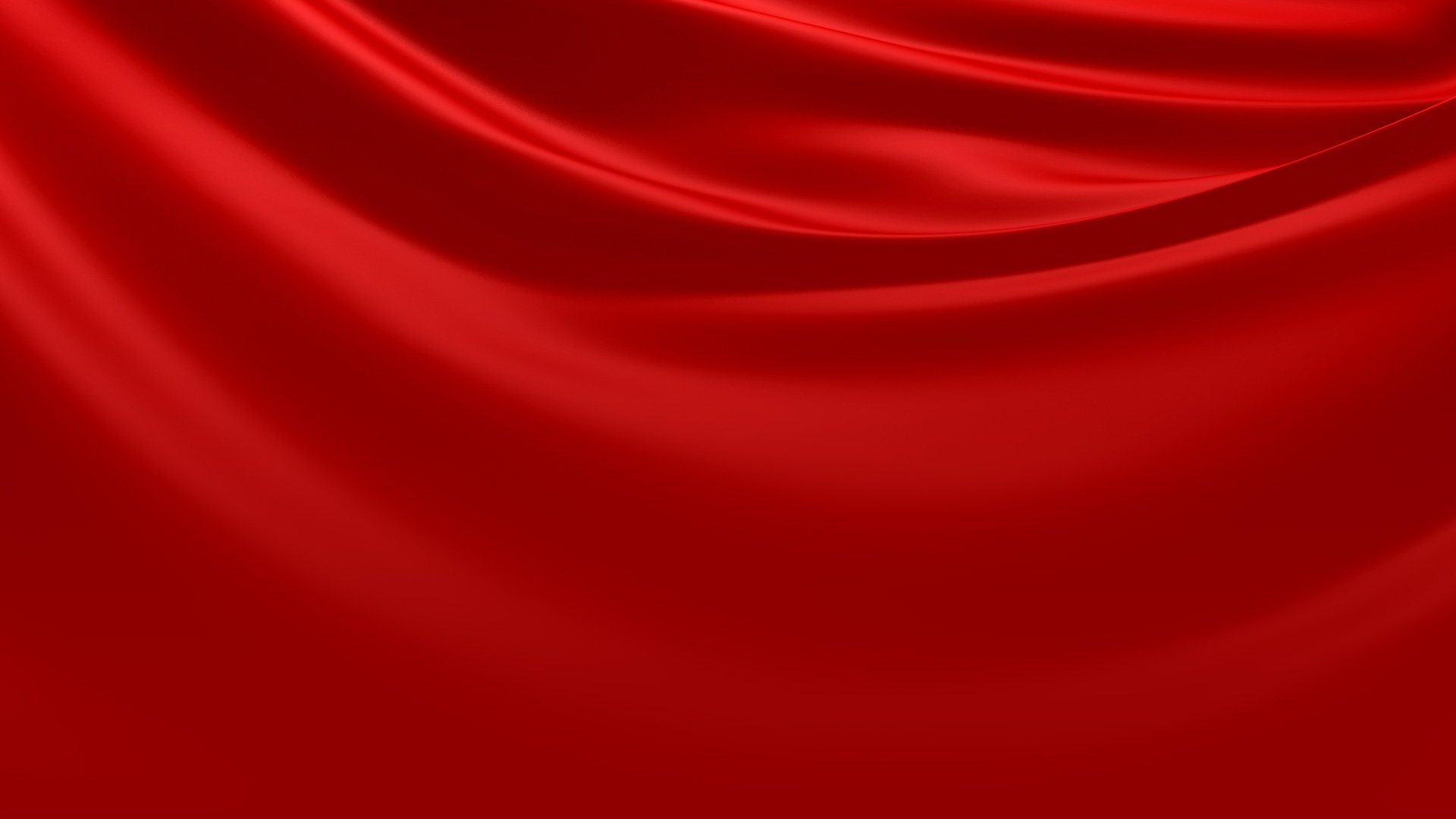 第
二
部
分
标题内容标题内容标题内容标题内容
标题标题标题标题
标题内容
标题内容标题内容
输入具体内容输入具体内容输入具体内容输入具体内容输入具体内容
输入具体内容输入具体内容输入具体内容输入具体内容输入具体内容
输入具体内容输入具体内容输入具体内容输入具体内容输入具体内容
标题标题标题标题
标题内容
1
5
输入内容输入内容输入内容
输入内容输入内容输入内容
2
6
输入内容输入内容输入内容
输入内容输入内容输入内容
3
7
输入内容输入内容输入内容
输入内容输入内容输入内容
4
8
输入内容输入内容输入内容
输入内容输入内容输入内容
标题标题标题标题
标题内容标题内容标题内容标题
标题
标题
标题
标题
输入具体内容输入具体内容输入具体内容
输入具体内容输入具体内容输入具体内容
输入具体内容输入具体内容输入具体内容
输入具体内容输入具体内容输入具体内容
标题
标题
标题
标题
输入具体内容输入具体内容输入具体内容
输入具体内容输入具体内容输入具体内容
输入具体内容输入具体内容输入具体内容
输入具体内容输入具体内容输入具体内容
标题标题标题标题
标题内容
输入具体内容输入具体内容输入具体内容输入具体内容输入具体内容
标题内容
输入具体内容输入具体内容输入具体内容输入具体内容输入具体内容
标题内容
输入具体内容输入具体内容输入具体内容输入具体内容输入具体内容
标题内容
输入具体内容输入具体内容输入具体内容输入具体内容输入具体内容
标题内容
输入具体内容输入具体内容输入具体内容输入具体内容输入具体内容
标题内容
输入具体内容输入具体内容输入具体内容输入具体内容输入具体内容
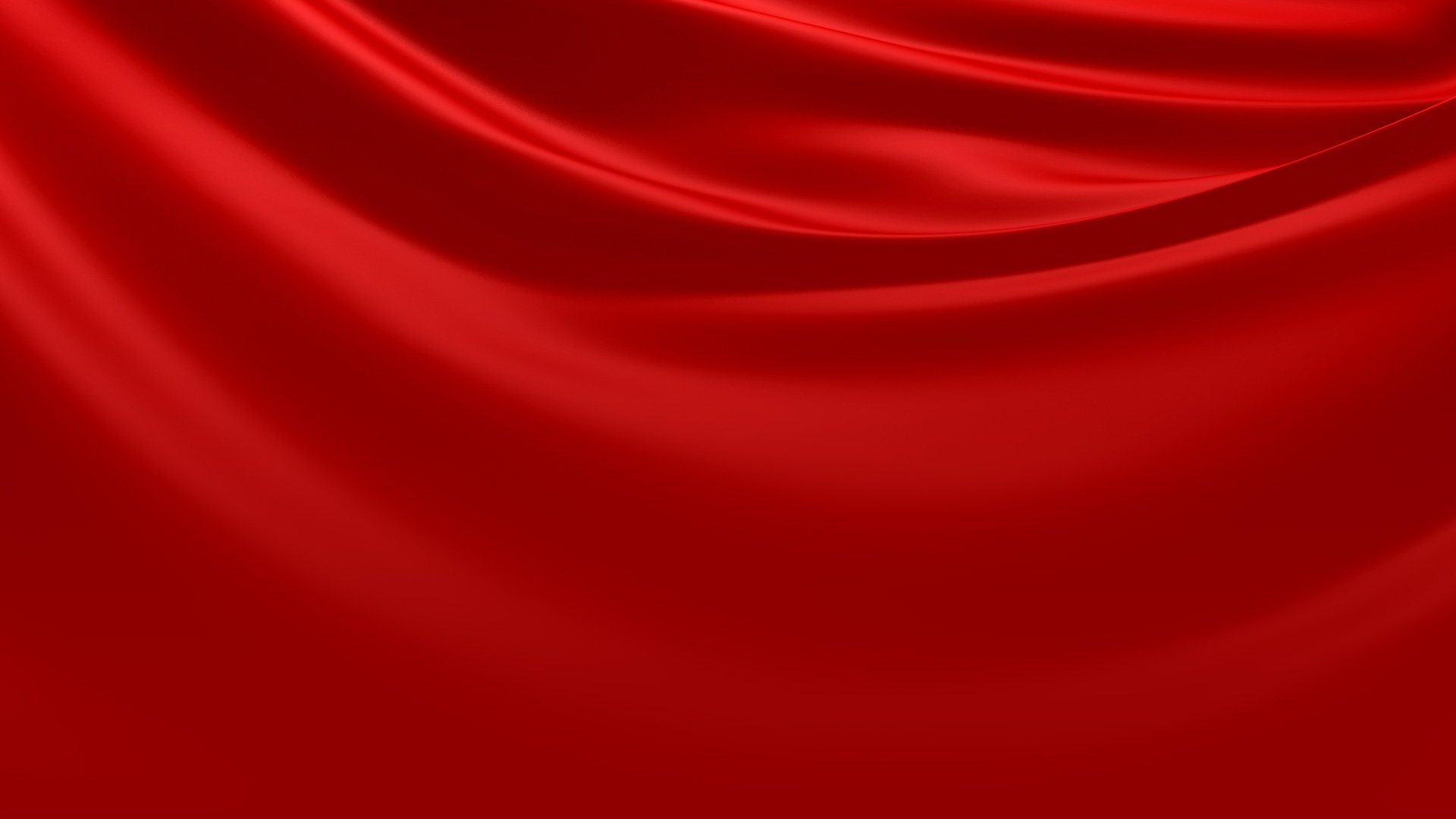 第
三
部
分
标题内容标题内容标题内容标题内容
标题标题标题标题
标题内容标题内容
标题内容标题内容
输入具体内容输入具体内容输入具体内容输入具体内容输入具体内容输入具体内容输入具体内容输入具体内容输入具体内容输入具体内容输入具体内容输入具体内容
输入具体内容输入具体内容输入具体内容输入具体内容输入具体内容输入具体内容输入具体内容输入具体内容输入具体内容输入具体内容输入具体内容输入具体内容
1
2
标题内容标题内容
标题内容标题内容
输入具体内容输入具体内容输入具体内容输入具体内容输入具体内容输入具体内容输入具体内容输入具体内容输入具体内容输入具体内容输入具体内容输入具体内容
输入具体内容输入具体内容输入具体内容输入具体内容输入具体内容输入具体内容输入具体内容输入具体内容输入具体内容输入具体内容输入具体内容输入具体内容
3
4
标题标题标题标题
标题内容标题内容标题内容标题
输入具体内容输入具体内容输入具体内容输入具体内容输入具体内容输入具体内容输入具体内容输入具体内容输入具体内容输入具体内容输入具体内容输入具体内容输入具体内容输入具体内容输入具体内容输入具体内容输入具体内容输入具体内容输入具体内容输入具体内容输入具体内容输入具体内容输入具体内容输入具体内容输入具体内容输入具体内容输入具体内容输入具体内容输入具体内容输入具体内容输入具体内容输入具体内容输入具体内容输入具体内容输入具体内容输入具体内容输入具体内容输入具体内容输入具体内容输入具体内容输入具体内容输入具体内容输入具体内容
标题标题标题标题
输入具体内容输入具体内容输入具体内容输入具体内容输入具体内容输入具体内容输入具体内容输入具体内容输入具体内容输入具体内容输入具体内容输入具体内容输入具体内容输入具体内容输入具体内容输入具体内容
标题内容标题
输入具体内容输入具体内容输入具体内容输入具体内容输入具体内容输入具体内容输入具体内容输入具体内容输入具体内容输入具体内容输入具体内容输入具体内容输入具体内容输入具体内容输入具体内容输入具体内容
标题内容标题内容
标题内容标题
输入具体内容输入具体内容输入具体内容输入具体内容输入具体内容输入具体内容输入具体内容输入具体内容输入具体内容输入具体内容输入具体内容输入具体内容输入具体内容输入具体内容输入具体内容输入具体内容
标题标题标题标题
输入具体内容输入具体内容输入具体内容输入具体内容输入具体内容输入具体内容输入具体内容输入具体内容输入具体内容输入具体内容输入具体内容输入具体内容
输入具体内容输入具体内容输入具体内容输入具体内容输入具体内容输入具体内容输入具体内容输入具体内容输入具体内容输入具体内容输入具体内容
标题内容
1
2
3
4
输入具体内容输入具体内容输入具体内容输入具体内容输入具体内容输入具体内容输入具体内容输入具体内容输入具体内容输入具体内容输入具体内容
输入具体内容输入具体内容输入具体内容输入具体内容输入具体内容输入具体内容输入具体内容输入具体内容输入具体内容输入具体内容输入具体内容输入具体内容
标题标题标题标题
输入具体内容输入具体内容输入具体内容输入具体内容输入具体内容输入具体内容输入具体内容输入具体内容输入具体内容输入具体内容输入具体内容输入具体内容
输入具体内容输入具体内容输入具体内容输入具体内容输入具体内容输入具体内容输入具体内容输入具体内容输入具体内容输入具体内容输入具体内容输入具体内容
5
6
7
8
输入具体内容输入具体内容输入具体内容输入具体内容输入具体内容输入具体内容输入具体内容输入具体内容输入具体内容输入具体内容输入具体内容输入具体内容
输入具体内容输入具体内容输入具体内容输入具体内容输入具体内容输入具体内容输入具体内容输入具体内容输入具体内容输入具体内容输入具体内容输入具体内容
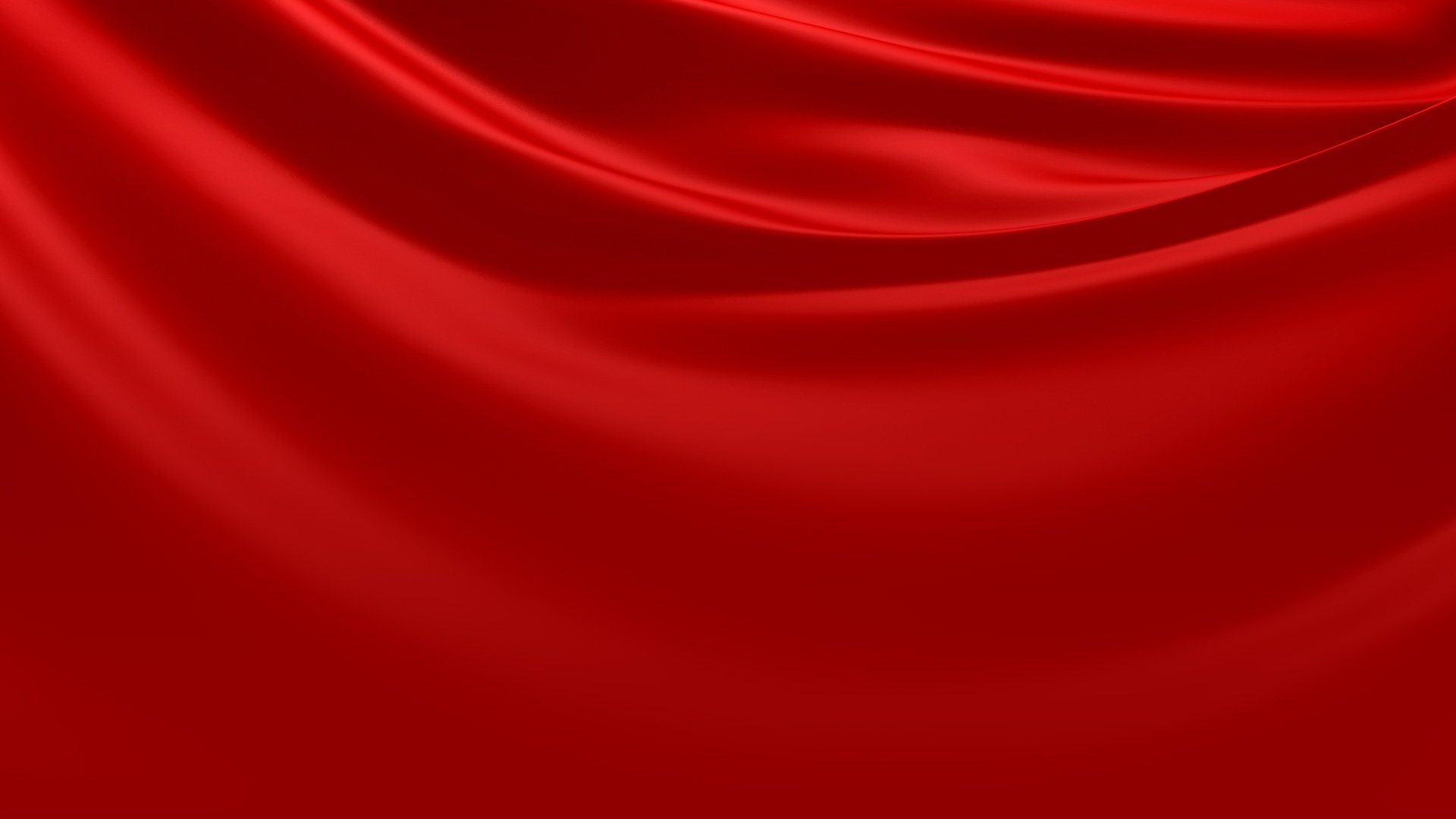 第
四
部
分
标题内容标题内容标题内容标题内容
标题标题标题标题
输入具体内容输入具体内容输入具体内容输入具体内容输入具体内容输入具体内容输入具体内容输入具体内容输入具体内容
输入具体内容输入具体内容输入具体内容输入具体内容
输入具体内容输入具体内容输入具体内容输入具体内容
输入具体内容输入具体内容输入具体内容输入具体内容
标题内容标题内容
标题内容
输入具体内容输入具体内容输入具体内容输入具体内容输入具体内容输入具体内容输入具体内容输入具体内容输入具体内容
输入具体内容输入具体内容输入具体内容输入具体内容输入具体内容输入具体内容输入具体内容输入具体内容输入具体内容
标题标题标题标题
输入具体内容输入具体内容输入具体内容输入具体内容
1
输入具体内容输入具体内容输入具体内容输入具体内容
输入具体内容输入具体内容输入具体内容输入具体内容
8
2
7
3
输入具体内容输入具体内容输入具体内容输入具体内容
输入具体内容输入具体内容输入具体内容输入具体内容
标题内容标题内容
6
4
输入具体内容输入具体内容输入具体内容输入具体内容
输入具体内容输入具体内容输入具体内容输入具体内容
5
输入具体内容输入具体内容输入具体内容输入具体内容
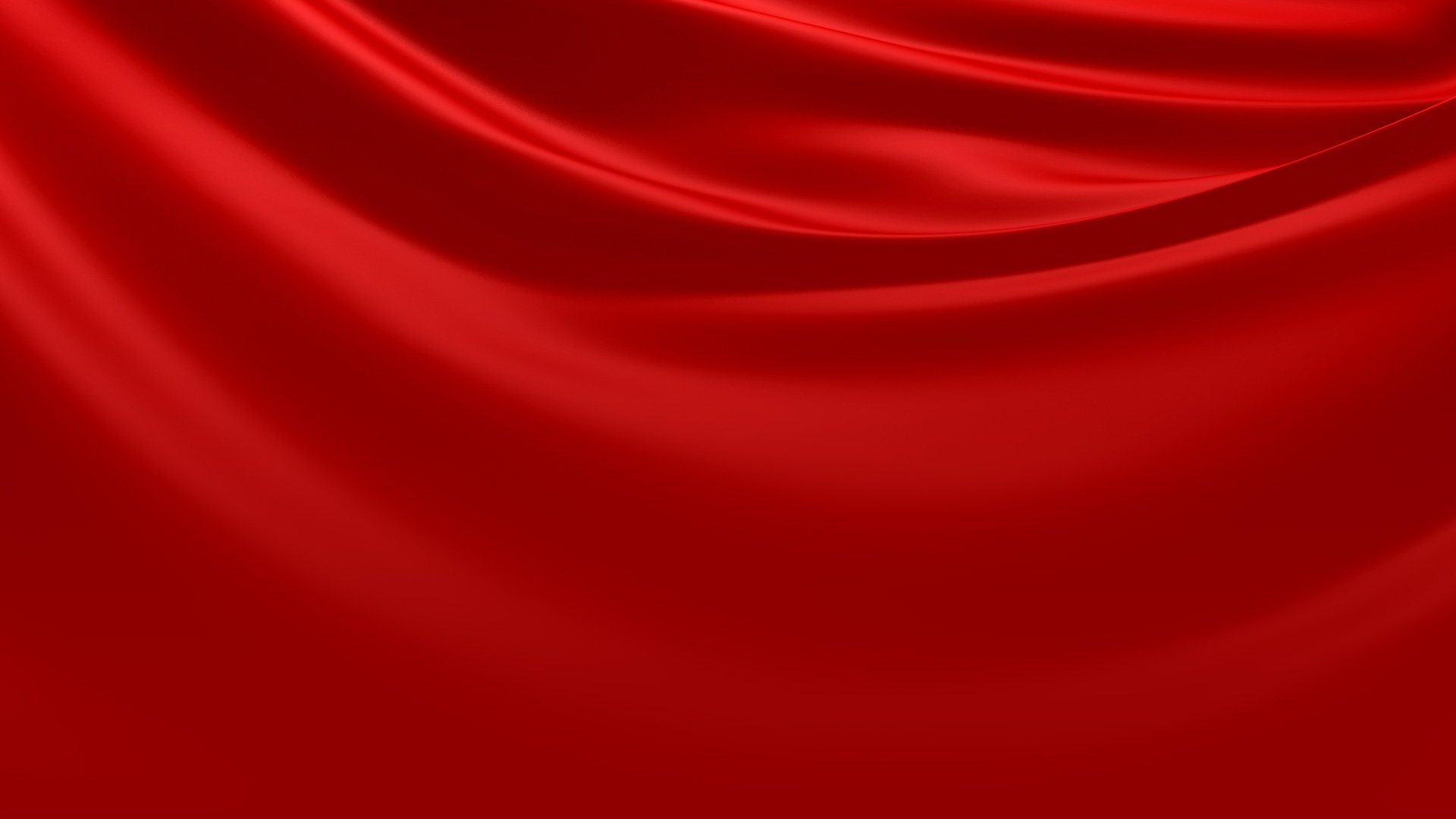 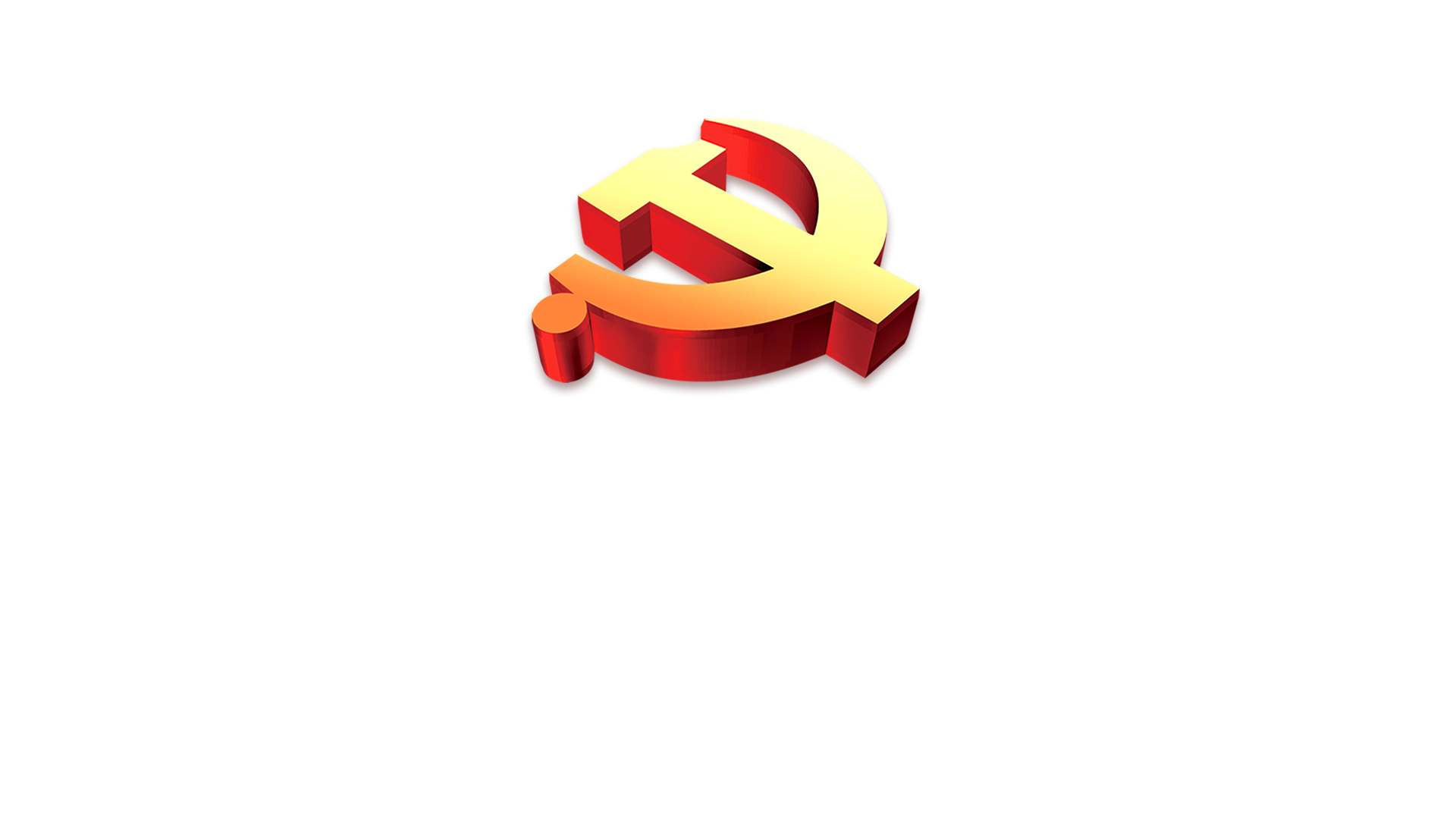 感谢大家
作者：xiazaii